Мальчишки и девчонки, а также их родители
Проект 
     познавательный, информационный, исследовательский, 
     детско-родительский, среднесрочный

Средний возраст

Авторы: Гращенкова Е.В.
                 Осипова С.П.
Муниципальное дошкольное образовательное учреждение центр развития ребенка детский сад №8 «Салют»
Цель проекта:
создание условий для
естественного развития  
ребенка дошкольного 
возраста в детском саду и в 
семье с учетом гендерной 
идентичности. 

         Задачи проекта:
повышение педагогической компетенции родителей по гендерному развитию детей среднего возраста
Формирование гендерного самосознания детей, их полоролевой идентификации
Участники проекта:           родители  дети          воспитатели группы
Гипотеза реализации проекта 

Реализация проекта «Девочки и мальчики, такие разные» позволит  
объединить  усилия  ДОУ  и  семьи  для  углубленного  погружения  
ребенка  в  пространство  где  дошкольник  открывает  для  себя  свой  
пол  (физический,  социальный  ,поведенческий,  ролевой  и  т.д.)  ,  
ценностного отношения к себе, к противоположному полу, к своей  
семье  и  повышению  активности  родителей  в  вопросах  гендерного  
воспитания детей дошкольного возраста.
Актуализация проекта
Проблема   полоролевого   воспитания   в   настоящее   время   очень  
актуальна.   Современные  требования  индивидуального  подхода  к  
формированию   личности   не   могут   быть   выполнены   без   учёта   
специфики пола ребёнка. В условиях недифференцированного      
подхода     к  воспитанию      мальчиков     и  девочек,  полоролевая  
социализация  осуществляется  стихийно,  без должного педагогического
внимания, в результате чего воспитание  полоролевого поведения 
затрудняется, в ряде случаев приобретает искажённый характер. 
     Современная система воспитания не отводит достаточного     места   
половому     воспитанию      детей   дошкольного возраста.   А   ведь   
психика,   физиология,   поведение   и      другие  личностные   
характеристики   мальчиков   и   девочек  требуют 
разного подхода. 
Ведь ни только  семья,  но и общество     сверстников      оказывают     
существенное      влияние     на  половую социализацию ребёнка, являясь 
«исключительно важным  агентом   половой   социализации».  Хорошо   
известны   различия   в  отношении  общества  к  мужчинам  и  женщинам  
и  различия  их  в  социальных      ролях.
Даже    в   детстве    матери    обращаются  с  мальчиками и   девочками  
по-разному     и   не   одинаково  разговаривают с ними. Представления 
родителей о том, как должны  вести   себя   мальчики   и   девочки   
зависят   от   родителей,   какие  представления они будут одобрять, а 
какие осуждать. Заметно, что  мальчики     более    склонны     к  
проявлению      агрессивности,      чем  девочки, это объясняется тем, что 
обладание некоторыми близкими  к  агрессивному      формами     
поведения     (настойчивость,     активное  напористое  поведение,  не    
боящееся  конфликтов  поощряется  у  мальчиков,     а   у  девочек     
запрещается.     Образ    мужчины      как  защитника и воина входит в 
мужской социально – психологический  стереотип.  Девочкам  же  с  
самого  раннего  возраста  категорически запрещается  вести  себя  
агрессивно,  так  как  в  женской  социально- психологический       
стереотип        входят       противоположные агрессивности        качества:      
доброта,      мягкость,      сочувствие  сопереживание,  женственность.  
Полоролевое  воспитание,  должно  начинаться  в  буквальном  смысле  с  
пелёнок,  ведь  оно  означает  воспитывать   непросто   ребёнка,   а   
представителя   определённого  пола.
Учить  девочку  быть  именно  девочкой,  а  мальчика  именно  
мальчиком. Работая  со  своими  детьми,  воспитывая  их,  наблюдая  за  
ними  нам  всегда  хотелось    помочь  детям,  чтобы  они  научились  
бережно,  заботливо относится друг к другу и окружающим. Мы
стараемся, чтобы наши девочки были более мягкими, заботливыми, 
нежными,  а  на  мальчиков  возлагаем  роль  защитников-  сильных,  
мужественных, храбрых. Мы знаем, что все дети должны уметь считать, 
писать, читать. Всем понадобятся  в  жизни  смекалка,  настойчивость,  
вежливость.  Но  с  другой  стороны    кто  научит  их  сложному  этикету,  
принятому  в  личных отношениях. Кто научит мальчиков- рыцарству, а 
девочек- женской мудрости. 
      В  реальной  жизни  ребенок,  развиваясь,  осознает  себя  как  
представитель определенного пола. Абстрактного ребенка нет. Есть  
конкретная  личность  -     мальчик  или  девочка.  Личность,  которая  
«рождается      на   наших      глазах».   Исходя      из   этого,   начало  
полоролевого воспитания следует отнести к дошкольному возрасту.  
В  противном  случае  неизбежны  отклонения.  К  чему  они  могут  
привести? К эмоциональному неблагополучию среди сверстников.  
А  в  дальнейшем  –  стать  препятствием к  выполнению  семейных  и  
общественных функций. ки
Планируемые результаты
Расширены представления о внешних различиях мальчиков и девочек 
    Сформированы   умения   организовывать   игры,   отражающие  интересы мальчиков и девочек 
    Расширены   представления   о   роли   и  занятости   мужчин   и  женщин в семье и обществе
Реализация проекта
Опрос детей «Мальчики и девочки, какие они?»
Организация совместных игр на формирование гендерной идентичности
Привлечение внимания детей к ролям для девочек и мальчиков в сюжетных играх
Анализ выбора настольно-печатных игр по полоролевому признаку
Совместная деятельность педагогов с детьми
Реализация проекта
Анкетирование родителей «Что вы знаете о гендерном воспитании?»
Создание папки для родителей по гендерному воспитанию детей 
Консультации для родителей мальчиков
Создание альбома «Наши мальчики»
Консультации для родителей девочек
Создание альбома «Наши девочки»
Оформление фоторепортажа «Вместе с мамой, вместе с папой»
Взаимодействие педагогов
 с родителями
Результаты работы с детьми
Мы провели опрос и спросили ребят: кто они - мальчик или девочка, может ли такое случиться, что они  превратятся из мальчика в девочку и наоборот, какие качества должны быть у мальчика и девочки, кем они станут, когда вырастут, какими качествами будут обладать потом, с кем они дружат.
ВЫВОД: у всех детей сформировано половое осознание себя – какого они пола, пол не изменится, когда они вырастут, какие качества у мальчиков и девочек, у мужчин и женщин. 
            Дети чаще всего выделяют такие мужские качества, как: сильный, красивый, хороший, защищает девочек, умный. У девочек выделяют следующие качества: красивая, добрая, ласковая и др. Качества, выделяемые у девочек, более разнообразны. 
            Качества, которыми обладают мамы и папы, сходны с теми, которыми обладают мальчики и девочки. Дети отмечают, что в будущем, когда они вырастут, они будут такими же, как мама (девочки, т. е. красивыми, добрыми, ласковыми, нежными) и как папа (мальчики, т. е. сильными, смелыми, хорошими) .
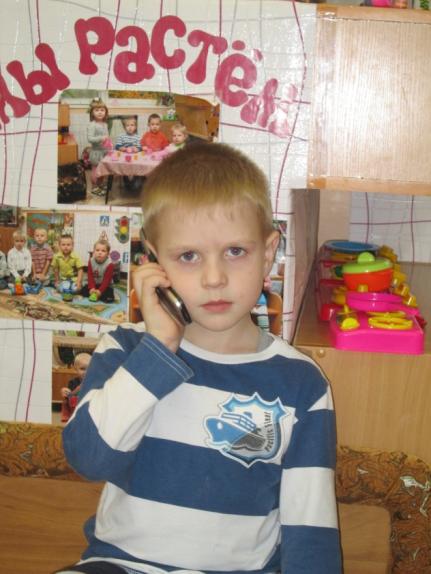 Игры с детьми: «Угадай по описанию», «Чем похожи - отличаемся», «Угадай на ощупь», «Какой, какая, какое», «я знаю 5 имен мальчиков/девочек», «Кто больше назовет качеств для мальчика/девочки», «Кто что носит», «Кто что делает», «Кто во что играет».
совместная игровая деятельность: «Собери все, что относится к мальчикам/к девочкам»,  «Что любят делать мальчики/девочки». «Чем похожи наши мамы? Чем похожи наши папы?», «Дом добрых дел», «Пожелания» , « Ушки на макушке» и многие другие  
Привлечение мальчиков к играм, традиционно приемлемых для девочек и наоборот, девочек к «мальчишечьим» играм, объединение детей в сюжетно-ролевых играх
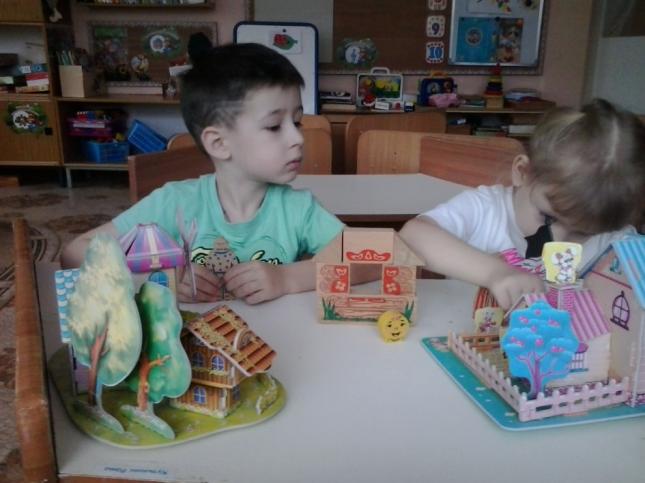 Реализация работы с родителями
100% родителей считают очень важным быть личным примером для воспитания своих детей
60% родителей неточно понимают, что такое гендерное воспитание
30% родителей считают, что владеют знаниями в хорошем объеме, либо найдут ответ в интернете и литературе
10% родителей не понимают о чем идет речь, либо путают понятия
Мы провели анкетирование родителей, в котором пытались оценить знания родителей о гендерном воспитании детей, о правильной точке зрения родителей на роль семьи в полоролевой идентификации детей, о роль каждого родителя в данном вопросе воспитания
По итогам анкетирования мы подготовили ряд консультаций для наших родителей, в которых знакомим их с понятием «гендер», «гендерное воспитание», «полоролевая идентификация», а также с целями и задачами гендерного воспитания в дошкольном возрасте.
 Отдельно для родителей девочек и для родителей мальчиков мы подготовили консультации и правила обращения с детьми в соответствии с их полом.
Совместно с нашими родителями мы оформили альбом с фотографиями и стихами о семье «Вместе с мамой, вместе с папой»
 Создали альбомы с фотографиями «Наши девочки», «Наши мальчики»  со стихами  по имени ребенка.
Консультации для родителей по гендерному воспитанию
Консультации по гендерному воспитанию мальчиков
Консультации по гендерному воспитанию девочек
Фотоальбомы
Про мальчиков и про девочек
Фотоальбом«Вместе с мамой, вместе с папой»
Подборка стихов о семье и о членах семьи
Фоторепортаж
У каждого своя роль!
Вместе  играем!
Какие же наши мальчики?
Что за прелесть наши девочки!
Повседневные заботы
 наших маленьких хозяек!
Играем в магазин и в парикмахерскую
Женские заботы!!!
Настоящий мужчина должен уметь управлять автомобилем!
Мужские дела!!!
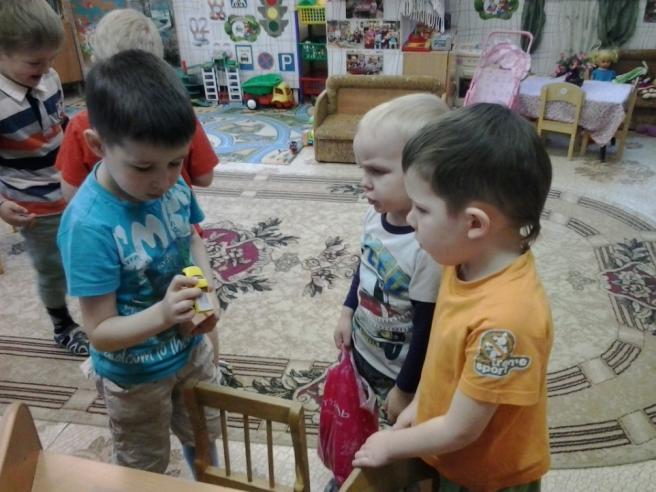 Иногда просто необходимо поиграть только вдвоем!
Это интересно и важно!
Вот такие мы!!!
Девочки
Вот такие мы!!!
Мальчики
Спасибо за внимание!